MODELLO DI STRUTTURA DI RIPARTIZIONE DEL LAVORO DI FORMAZIONE
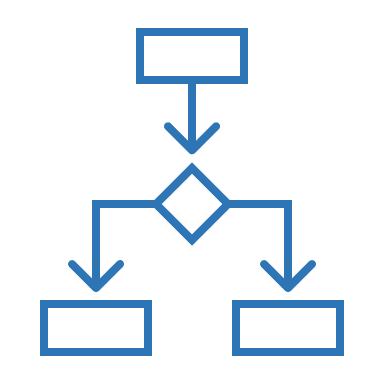 TITOLO DEL PROGETTO
TITOLO DEL PROGETTO
4 Titolo mansione
2 Titolo mansione
3 Titolo mansione
1 Titolo mansione
1.1 Attività
1.2 Attività
1.3 Attività
2.1 Attività
2.2 Attività
2.3 Attività
3.1 Attività
3.2 Attività
3.3 Attività
4.1 Attività
4.2 Attività
4.3 Attività
1.1.1 Attività secondaria

1.1.2 Attività secondaria

1.1.3 Attività secondaria

1.1.4 Attività secondaria

1.1.5 Attività secondaria
1.2.1 Attività secondaria

1.2.2 Attività secondaria

1.2.3 Attività secondaria

1.2.4 Attività secondaria
1.3.1 Attività secondaria

1.3.2 Attività secondaria

1.3.3 Attività secondaria
2.1.1 Attività secondaria

2.1.2 Attività secondaria

2.1.3 Attività secondaria

2.1.4 Attività secondaria

2.1.5 Attività secondaria
2.2.1 Attività secondaria

2.2.2 Attività secondaria

2.2.3 Attività secondaria

2.2.4 Attività secondaria
2.3.1 Attività secondaria

2.3.2 Attività secondaria

2.3.3 Attività secondaria
3.1.1 Attività secondaria

3.1.2 Attività secondaria

3.1.3 Attività secondaria

3.1.4 Attività secondaria

3.1.5 Attività secondaria
3.2.1 Attività secondaria

3.2.2 Attività secondaria

3.2.3 Attività secondaria

3.2.4 Attività secondaria
3.3.1 Attività secondaria

3.3.2 Attività secondaria

3.3.3 Attività secondaria
4.1.1 Attività secondaria

4.1.2 Attività secondaria

4.1.3 Attività secondaria

4.1.4 Attività secondaria

4.1.5 Attività secondaria
4.2.1 Attività secondaria

4.2.2 Attività secondaria

4.2.3 Attività secondaria

4.2.4 Attività secondaria
4.3.1 Attività secondaria

4.3.2 Attività secondaria

4.3.3 Attività secondaria
STRUTTURA DI RIPARTIZIONE DEL LAVORO - PANORAMICA
TITOLO DEL PROGETTO
1 Titolo mansione
Fornisci i dettagli per comunicare informazioni specifiche relative a questa mansione.
Fornisci i dettagli per comunicare informazioni specifiche relative a questa mansione.
Fornisci i dettagli per comunicare informazioni specifiche relative a questa mansione.
Fornisci i dettagli per comunicare informazioni specifiche relative a questa mansione.
STRUTTURA DI RIPARTIZIONE DEL LAVORO – MANSIONE 1
TITOLO DEL PROGETTO
1 Titolo mansione
1.1 Attività
Fornisci i dettagli per comunicare informazioni specifiche relative a questa attività.
Fornisci i dettagli per comunicare informazioni specifiche relative a questa attività.
Fornisci i dettagli per comunicare informazioni specifiche relative a questa attività.
Fornisci i dettagli per comunicare informazioni specifiche relative a questa attività.
1.1.1 Attività secondaria

1.1.2 Attività secondaria

1.1.3 Attività secondaria

1.1.4 Attività secondaria

1.1.5 Attività secondaria
STRUTTURA DI RIPARTIZIONE DEL LAVORO – MANSIONE 1, ATTIVITÀ
TITOLO DEL PROGETTO
1 Titolo mansione
Fornisci i dettagli per comunicare informazioni specifiche relative a questa attività.
Fornisci i dettagli per comunicare informazioni specifiche relative a questa attività.
Fornisci i dettagli per comunicare informazioni specifiche relative a questa attività.
Fornisci i dettagli per comunicare informazioni specifiche relative a questa attività.
1.2 Attività
1.1 Attività
Fornisci i dettagli per comunicare informazioni specifiche relative a questa attività.
Fornisci i dettagli per comunicare informazioni specifiche relative a questa attività.
Fornisci i dettagli per comunicare informazioni specifiche relative a questa attività.
Fornisci i dettagli per comunicare informazioni specifiche relative a questa attività.
1.2.1 Attività secondaria

1.2.2 Attività secondaria

1.2.3 Attività secondaria

1.2.4 Attività secondaria
1.1.1 Attività secondaria

1.1.2 Attività secondaria

1.1.3 Attività secondaria

1.1.4 Attività secondaria

1.1.5 Attività secondaria
STRUTTURA DI RIPARTIZIONE DEL LAVORO – MANSIONE 1, ATTIVITÀ
TITOLO DEL PROGETTO
1 Titolo mansione
Fornisci i dettagli per comunicare informazioni specifiche relative a questa attività.
Fornisci i dettagli per comunicare informazioni specifiche relative a questa attività.
Fornisci i dettagli per comunicare informazioni specifiche relative a questa attività.
Fornisci i dettagli per comunicare informazioni specifiche relative a questa attività.
Fornisci i dettagli per comunicare informazioni specifiche relative a questa attività.
Fornisci i dettagli per comunicare informazioni specifiche relative a questa attività.
Fornisci i dettagli per comunicare informazioni specifiche relative a questa attività.
Fornisci i dettagli per comunicare informazioni specifiche relative a questa attività.
1.2 Attività
1.1 Attività
1.3 Attività
Fornisci i dettagli per comunicare informazioni specifiche relative a questa attività.
Fornisci i dettagli per comunicare informazioni specifiche relative a questa attività.
Fornisci i dettagli per comunicare informazioni specifiche relative a questa attività.
Fornisci i dettagli per comunicare informazioni specifiche relative a questa attività.
1.2.1 Attività secondaria

1.2.2 Attività secondaria

1.2.3 Attività secondaria

1.2.4 Attività secondaria
1.1.1 Attività secondaria

1.1.2 Attività secondaria

1.1.3 Attività secondaria

1.1.4 Attività secondaria

1.1.5 Attività secondaria
1.3.1 Attività secondaria

1.3.2 Attività secondaria

1.3.3 Attività secondaria
STRUTTURA DI RIPARTIZIONE DEL LAVORO – MANSIONE 1, ATTIVITÀ
TITOLO DEL PROGETTO
2 Titolo mansione
Fornisci i dettagli per comunicare informazioni specifiche relative a questa mansione.
Fornisci i dettagli per comunicare informazioni specifiche relative a questa mansione.
Fornisci i dettagli per comunicare informazioni specifiche relative a questa mansione.
Fornisci i dettagli per comunicare informazioni specifiche relative a questa mansione.
STRUTTURA DI RIPARTIZIONE DEL LAVORO – MANSIONE 2
TITOLO DEL PROGETTO
2 Titolo mansione
2.1 Attività
Fornisci i dettagli per comunicare informazioni specifiche relative a questa attività.
Fornisci i dettagli per comunicare informazioni specifiche relative a questa attività.
Fornisci i dettagli per comunicare informazioni specifiche relative a questa attività.
Fornisci i dettagli per comunicare informazioni specifiche relative a questa attività.
2.1.1 Attività secondaria

2.1.2 Attività secondaria

2.1.3 Attività secondaria

2.1.4 Attività secondaria

2.1.5 Attività secondaria
STRUTTURA DI RIPARTIZIONE DEL LAVORO – MANSIONE 2, ATTIVITÀ
TITOLO DEL PROGETTO
2 Titolo mansione
Fornisci i dettagli per comunicare informazioni specifiche relative a questa attività.
Fornisci i dettagli per comunicare informazioni specifiche relative a questa attività.
Fornisci i dettagli per comunicare informazioni specifiche relative a questa attività.
Fornisci i dettagli per comunicare informazioni specifiche relative a questa attività.
2.2 Attività
2.1 Attività
Fornisci i dettagli per comunicare informazioni specifiche relative a questa attività.
Fornisci i dettagli per comunicare informazioni specifiche relative a questa attività.
Fornisci i dettagli per comunicare informazioni specifiche relative a questa attività.
Fornisci i dettagli per comunicare informazioni specifiche relative a questa attività.
2.2.1 Attività secondaria

2.2.2 Attività secondaria

2.2.3 Attività secondaria

2.2.4 Attività secondaria
2.1.1 Attività secondaria

2.1.2 Attività secondaria

2.1.3 Attività secondaria

2.1.4 Attività secondaria

2.1.5 Attività secondaria
STRUTTURA DI RIPARTIZIONE DEL LAVORO – MANSIONE 2, ATTIVITÀ
TITOLO DEL PROGETTO
2 Titolo mansione
Fornisci i dettagli per comunicare informazioni specifiche relative a questa attività.
Fornisci i dettagli per comunicare informazioni specifiche relative a questa attività.
Fornisci i dettagli per comunicare informazioni specifiche relative a questa attività.
Fornisci i dettagli per comunicare informazioni specifiche relative a questa attività.
Fornisci i dettagli per comunicare informazioni specifiche relative a questa attività.
Fornisci i dettagli per comunicare informazioni specifiche relative a questa attività.
Fornisci i dettagli per comunicare informazioni specifiche relative a questa attività.
Fornisci i dettagli per comunicare informazioni specifiche relative a questa attività.
2.2 Attività
2.1 Attività
2.3 Attività
Fornisci i dettagli per comunicare informazioni specifiche relative a questa attività.
Fornisci i dettagli per comunicare informazioni specifiche relative a questa attività.
Fornisci i dettagli per comunicare informazioni specifiche relative a questa attività.
Fornisci i dettagli per comunicare informazioni specifiche relative a questa attività.
2.2.1 Attività secondaria

2.2.2 Attività secondaria

2.2.3 Attività secondaria

2.2.4 Attività secondaria
2.1.1 Attività secondaria

2.1.2 Attività secondaria

2.1.3 Attività secondaria

2.1.4 Attività secondaria

2.1.5 Attività secondaria
2.3.1 Attività secondaria

2.3.2 Attività secondaria

2.3.3 Attività secondaria
STRUTTURA DI RIPARTIZIONE DEL LAVORO – MANSIONE 2, ATTIVITÀ
TITOLO DEL PROGETTO
3 Titolo mansione
Fornisci i dettagli per comunicare informazioni specifiche relative a questa mansione.
Fornisci i dettagli per comunicare informazioni specifiche relative a questa mansione.
Fornisci i dettagli per comunicare informazioni specifiche relative a questa mansione.
Fornisci i dettagli per comunicare informazioni specifiche relative a questa mansione.
STRUTTURA DI RIPARTIZIONE DEL LAVORO – MANSIONE 3
TITOLO DEL PROGETTO
3 Titolo mansione
3.1 Attività
Fornisci i dettagli per comunicare informazioni specifiche relative a questa attività.
Fornisci i dettagli per comunicare informazioni specifiche relative a questa attività.
Fornisci i dettagli per comunicare informazioni specifiche relative a questa attività.
Fornisci i dettagli per comunicare informazioni specifiche relative a questa attività.
3.1.1 Attività secondaria

3.1.2 Attività secondaria

3.1.3 Attività secondaria

3.1.4 Attività secondaria

3.1.5 Attività secondaria
STRUTTURA DI RIPARTIZIONE DEL LAVORO – MANSIONE 3, ATTIVITÀ
TITOLO DEL PROGETTO
3 Titolo mansione
Fornisci i dettagli per comunicare informazioni specifiche relative a questa attività.
Fornisci i dettagli per comunicare informazioni specifiche relative a questa attività.
Fornisci i dettagli per comunicare informazioni specifiche relative a questa attività.
Fornisci i dettagli per comunicare informazioni specifiche relative a questa attività.
3.2 Attività
3.1 Attività
Fornisci i dettagli per comunicare informazioni specifiche relative a questa attività.
Fornisci i dettagli per comunicare informazioni specifiche relative a questa attività.
Fornisci i dettagli per comunicare informazioni specifiche relative a questa attività.
Fornisci i dettagli per comunicare informazioni specifiche relative a questa attività.
3.2.1 Attività secondaria

3.2.2 Attività secondaria

3.2.3 Attività secondaria

3.2.4 Attività secondaria
3.1.1 Attività secondaria

3.1.2 Attività secondaria

3.1.3 Attività secondaria

3.1.4 Attività secondaria

3.1.5 Attività secondaria
STRUTTURA DI RIPARTIZIONE DEL LAVORO – MANSIONE 3, ATTIVITÀ
TITOLO DEL PROGETTO
3 Titolo mansione
Fornisci i dettagli per comunicare informazioni specifiche relative a questa attività.
Fornisci i dettagli per comunicare informazioni specifiche relative a questa attività.
Fornisci i dettagli per comunicare informazioni specifiche relative a questa attività.
Fornisci i dettagli per comunicare informazioni specifiche relative a questa attività.
Fornisci i dettagli per comunicare informazioni specifiche relative a questa attività.
Fornisci i dettagli per comunicare informazioni specifiche relative a questa attività.
Fornisci i dettagli per comunicare informazioni specifiche relative a questa attività.
Fornisci i dettagli per comunicare informazioni specifiche relative a questa attività.
3.2 Attività
3.1 Attività
3.3 Attività
Fornisci i dettagli per comunicare informazioni specifiche relative a questa attività.
Fornisci i dettagli per comunicare informazioni specifiche relative a questa attività.
Fornisci i dettagli per comunicare informazioni specifiche relative a questa attività.
Fornisci i dettagli per comunicare informazioni specifiche relative a questa attività.
3.2.1 Attività secondaria

3.2.2 Attività secondaria

3.2.3 Attività secondaria

3.2.4 Attività secondaria
3.1.1 Attività secondaria

3.1.2 Attività secondaria

3.1.3 Attività secondaria

3.1.4 Attività secondaria

3.1.5 Attività secondaria
3.3.1 Attività secondaria

3.3.2 Attività secondaria

3.3.3 Attività secondaria
STRUTTURA DI RIPARTIZIONE DEL LAVORO – MANSIONE 3, ATTIVITÀ
TITOLO DEL PROGETTO
4 Titolo mansione
Fornisci i dettagli per comunicare informazioni specifiche relative a questa mansione.
Fornisci i dettagli per comunicare informazioni specifiche relative a questa mansione.
Fornisci i dettagli per comunicare informazioni specifiche relative a questa mansione.
Fornisci i dettagli per comunicare informazioni specifiche relative a questa mansione.
STRUTTURA DI RIPARTIZIONE DEL LAVORO – MANSIONE 4
TITOLO DEL PROGETTO
4 Titolo mansione
4.1 Attività
Fornisci i dettagli per comunicare informazioni specifiche relative a questa attività.
Fornisci i dettagli per comunicare informazioni specifiche relative a questa attività.
Fornisci i dettagli per comunicare informazioni specifiche relative a questa attività.
Fornisci i dettagli per comunicare informazioni specifiche relative a questa attività.
4.1.1 Attività secondaria

4.1.2 Attività secondaria

4.1.3 Attività secondaria

4.1.4 Attività secondaria

4.1.5 Attività secondaria
STRUTTURA DI RIPARTIZIONE DEL LAVORO – MANSIONE 4, ATTIVITÀ
TITOLO DEL PROGETTO
4 Titolo mansione
Fornisci i dettagli per comunicare informazioni specifiche relative a questa attività.
Fornisci i dettagli per comunicare informazioni specifiche relative a questa attività.
Fornisci i dettagli per comunicare informazioni specifiche relative a questa attività.
Fornisci i dettagli per comunicare informazioni specifiche relative a questa attività.
4.2 Attività
4.1 Attività
Fornisci i dettagli per comunicare informazioni specifiche relative a questa attività.
Fornisci i dettagli per comunicare informazioni specifiche relative a questa attività.
Fornisci i dettagli per comunicare informazioni specifiche relative a questa attività.
Fornisci i dettagli per comunicare informazioni specifiche relative a questa attività.
4.2.1 Attività secondaria

3.2.2 Attività secondaria

3.2.3 Attività secondaria

3.2.4 Attività secondaria
4.1.1 Attività secondaria

4.1.2 Attività secondaria

4.1.3 Attività secondaria

4.1.4 Attività secondaria

4.1.5 Attività secondaria
STRUTTURA DI RIPARTIZIONE DEL LAVORO – MANSIONE 4, ATTIVITÀ
TITOLO DEL PROGETTO
4 Titolo mansione
Fornisci i dettagli per comunicare informazioni specifiche relative a questa attività.
Fornisci i dettagli per comunicare informazioni specifiche relative a questa attività.
Fornisci i dettagli per comunicare informazioni specifiche relative a questa attività.
Fornisci i dettagli per comunicare informazioni specifiche relative a questa attività.
Fornisci i dettagli per comunicare informazioni specifiche relative a questa attività.
Fornisci i dettagli per comunicare informazioni specifiche relative a questa attività.
Fornisci i dettagli per comunicare informazioni specifiche relative a questa attività.
Fornisci i dettagli per comunicare informazioni specifiche relative a questa attività.
4.2 Attività
4.1 Attività
Fornisci i dettagli per comunicare informazioni specifiche relative a questa attività.
Fornisci i dettagli per comunicare informazioni specifiche relative a questa attività.
Fornisci i dettagli per comunicare informazioni specifiche relative a questa attività.
Fornisci i dettagli per comunicare informazioni specifiche relative a questa attività.
4.3 Attività
4.2.1 Attività secondaria

3.2.2 Attività secondaria

3.2.3 Attività secondaria

3.2.4 Attività secondaria
4.3.1 Attività secondaria

4.3.2 Attività secondaria

4.3.3 Attività secondaria
4.1.1 Attività secondaria

4.1.2 Attività secondaria

4.1.3 Attività secondaria

4.1.4 Attività secondaria

4.1.5 Attività secondaria
STRUTTURA DI RIPARTIZIONE DEL LAVORO – MANSIONE 4, ATTIVITÀ
TITOLO
Titolo mansione
Attività
Attività secondaria
Fornito da Smartsheet, Inc.
COPIA + INCOLLA LE ICONE VUOTE DA UTILIZZARE NEL DIAGRAMMA